Subject choice for leaving certificate
St. Ailbe’s School
Tipperary town
How should I choose my subjects?
Think about the subjects that you enjoy and do well in 
	you are more likely to get good grades in a subject that you enjoy studying
Think about your strengths and abilities
	These are the areas you are more likely to continue with when you leave school, You need to know what subjects you have performed well in in the past and which subjects term reports suggest you will perform well in in the future
Think about the modules you have enjoyed in Transition Year
You need to know how you learn or perform best/worst
Choose your subjects carefully
There are certain subjects that are essential for entry to particular courses, colleges and careers.  It is important that YOU research these and you are aware of the necessary requirements
What have you left out? What careers has this eliminated? 
Performance indicators in the subject :
		(a) % of high grades attained in the subject 
		(b) suitability of the subject to your learning strengths e.g. project work
Subjects available
Students must do at least 7 subjects for the Leaving Cert.
Mandatory Subjects
English
Irish (unless exempt)
Maths

Students can study LCVP where eligible
Then pick 4 subjects from the following:
Engineering
French
Geography
History
Home Economics
Music
Physics
Technology
Accounting
Art
Biology
Business
Chemistry
Construction Studies
Design, Communications and Graphics
Agricultural Science
Tips for Subject Choice
Do
Don’t
Choose subjects you enjoy
Choose subjects that you are good at
Choose subjects you need for any career you are thinking about
Keep your options open for the future by making a balanced choice now
Talk to your Parents/Guardians, Guidance Counsellor and subject teachers
Choose a subject because your friends are doing it
Choose a subject because you like/dislike the teacher
Choose a subject because you think it’s easy
Choose a new subject without finding out more about it
Make a decision without thinking about it
Don’t choose a subject because it’s considered a “boy” or “girl” subject
Covering all the angles for after the leaving certificate
Maths, English and Irish are most commonly required
A third language is required by the NUI colleges: UCD, Maynooth, NUIG, UCC, National College of Art and Design, Army and Navy Cadets
HOWEVER, SOME SECTIONS OF THESE COLLEGES MAY NOT REQUIRE THE THIRD LANGUAGE, these include Gardaí, Nursing, Apprenticeships and most PLC Courses, Trinity, UL and the IT’s (unless it’s a course requirement), Engineering and Science courses in NUIM, UCD, UCC, NUIG
Most Business courses state a requirement in Maths – not a business subject
A minimum of one science subject is/may be required for the following: Nursing, Medical, Science, Engineering
Some Medicine and Medical related courses including optometry and Dentistry require two science subjects which can include Chemistry.
These requirements are continuously changing.  Keep updated by checking out the university/college websites
Physics, chemistry, biology
Chemistry is required for:
Biology is required for:
Public Health Nutrition and Biomedical Science in DIT
Dentistry, Pharmacy and Medicine in UCC
Veterinary Medicine in UCDPharmacy in Trinity
Medicine (All Universities)
Home Economics with Biology in St.  Angela’s 
P.E. Teaching with Biology in DCU
Biology as part of Arts in NUIM

Physics is required for 
Theoretical Physics in Trinity
Common Points Scale
LCvp – leaving cert vocational programme
LCVP focuses students on developing transferable skills such as :
Team working
Critical Thinking
Flexibility
Leadership
Basic Skills (including IT)
Motivation to learn
Communication
Initiative and Enterprise
LCVP helps students to:
1. Take responsibility for their own learning
2. Become more innovative and enterprising
3. Communicate their thoughts and ideas effectively
4. Investigate and plan their career options
5. Develop key skills for the modern working environment
6. Work well with others as part of a team
7. Network with people in business and the community
8. Access and use computers and audio-visual equipment
Link modules - assessment
Portfolio
Options – Choose any two
CV
Career Investigation
Enterprise/Action Plan
Summary Report
Diary of Work Experience
Enterprise Report
Recorded  Interview/Presentation
Report on “My Own Place”
LCVP – Grades and CAO Points
National Framework of Qualifications (NFQ)
finally - Making the choice
Pick the subjects that you are most interested in
Pick subjects that will get you the best results
Pick the essential subjects needed for the course or career you want
Take as many Higher Level subjects as you are able ( Remember 25 points for honours maths)
The more Higher Level subjects that Higher your points
REMEMBEr don’t give up the subjects you love
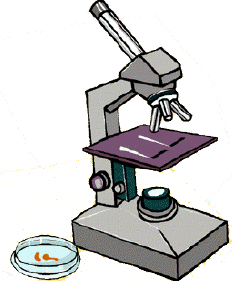 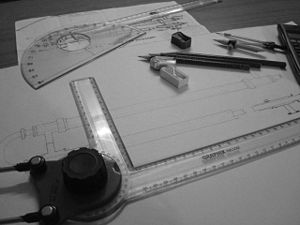 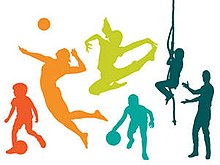